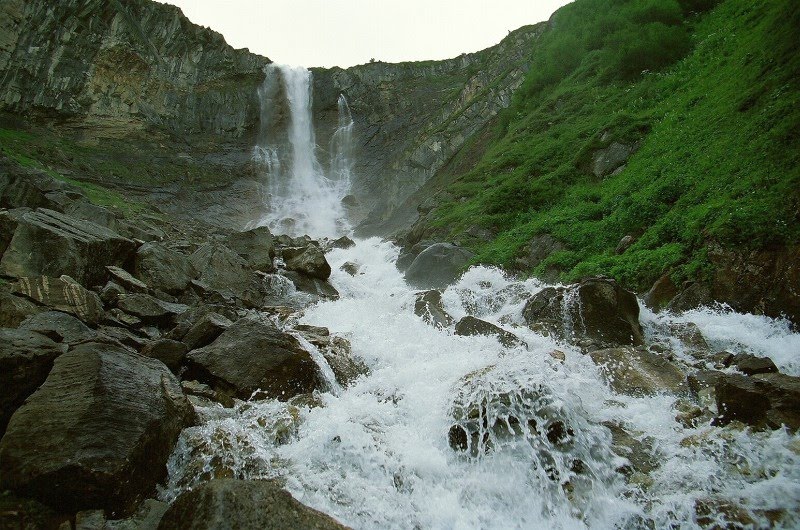 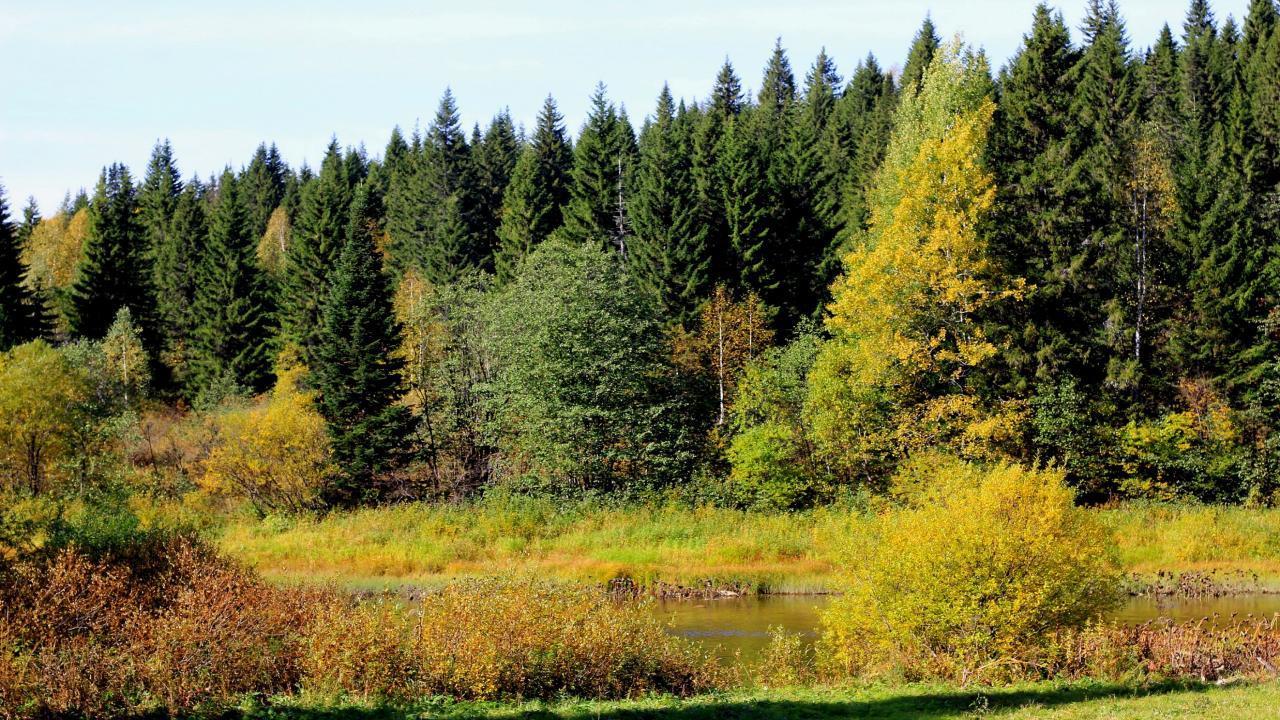 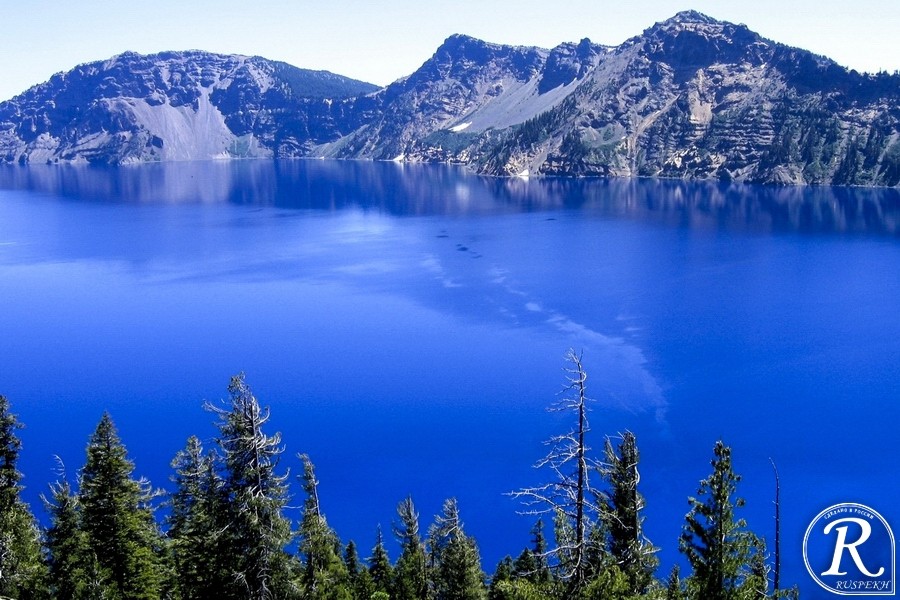 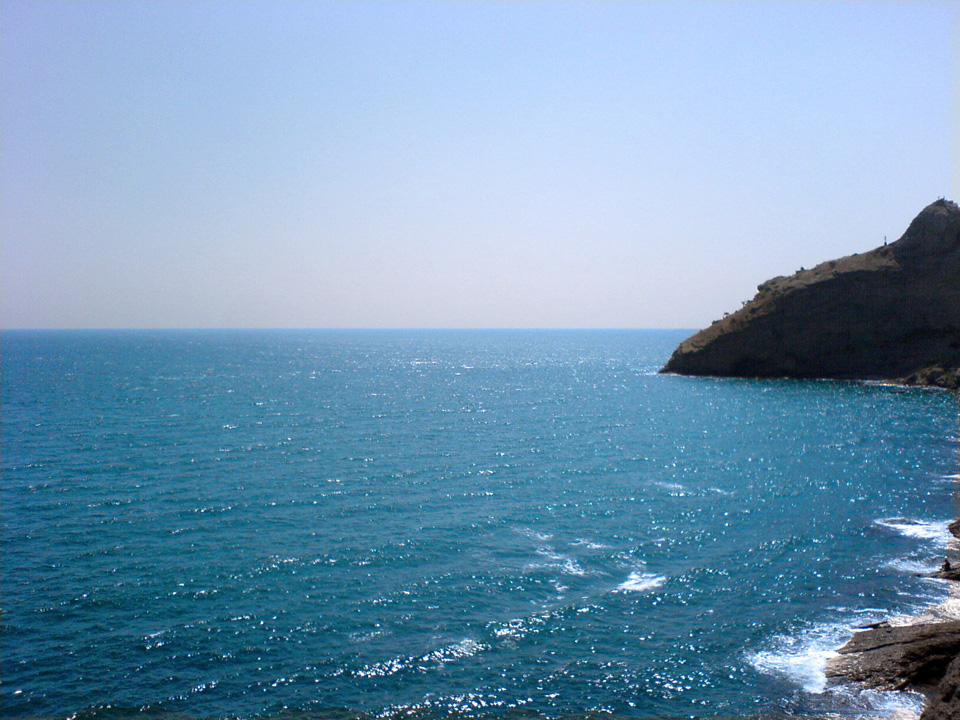 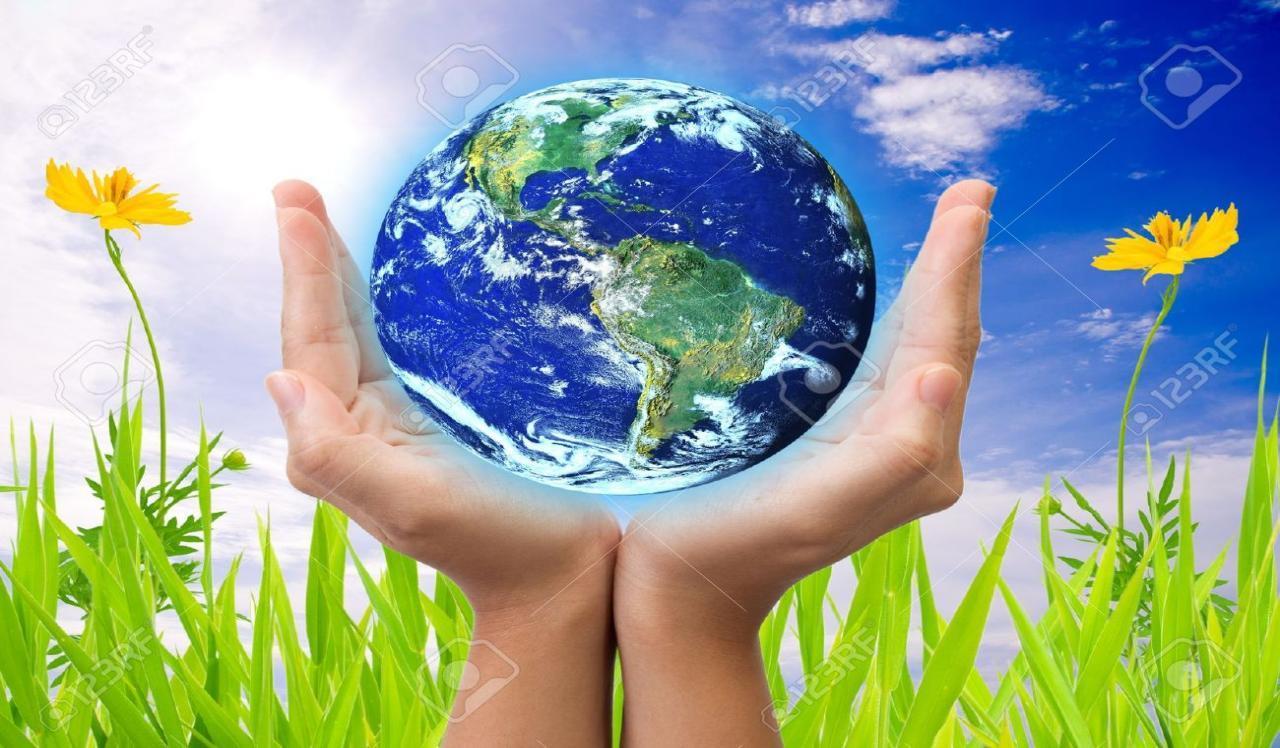 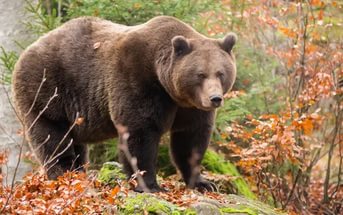 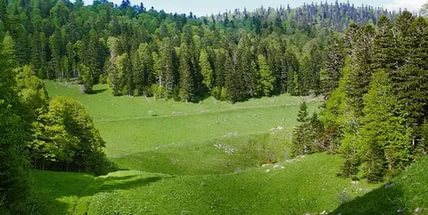 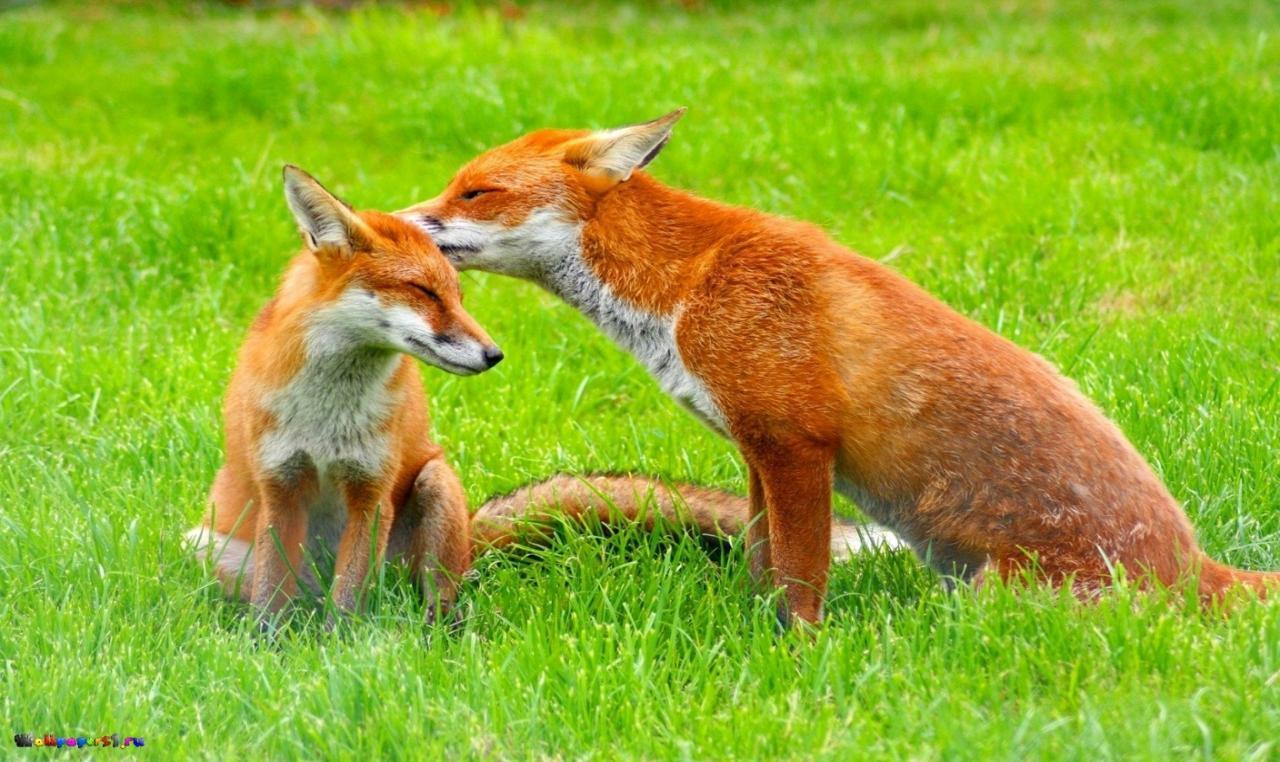 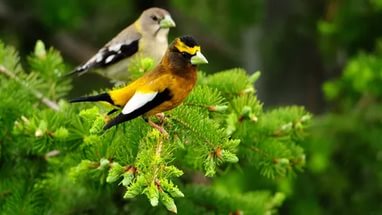 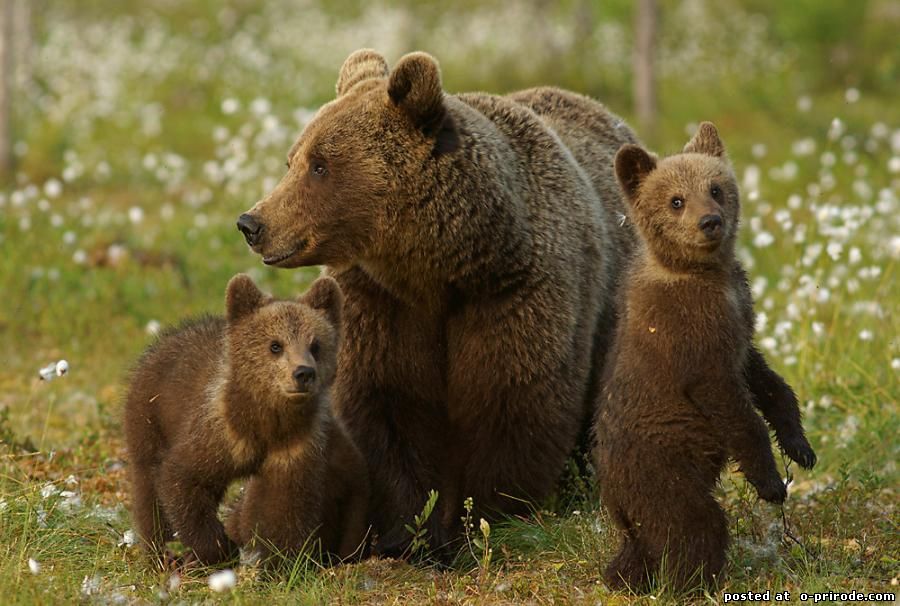 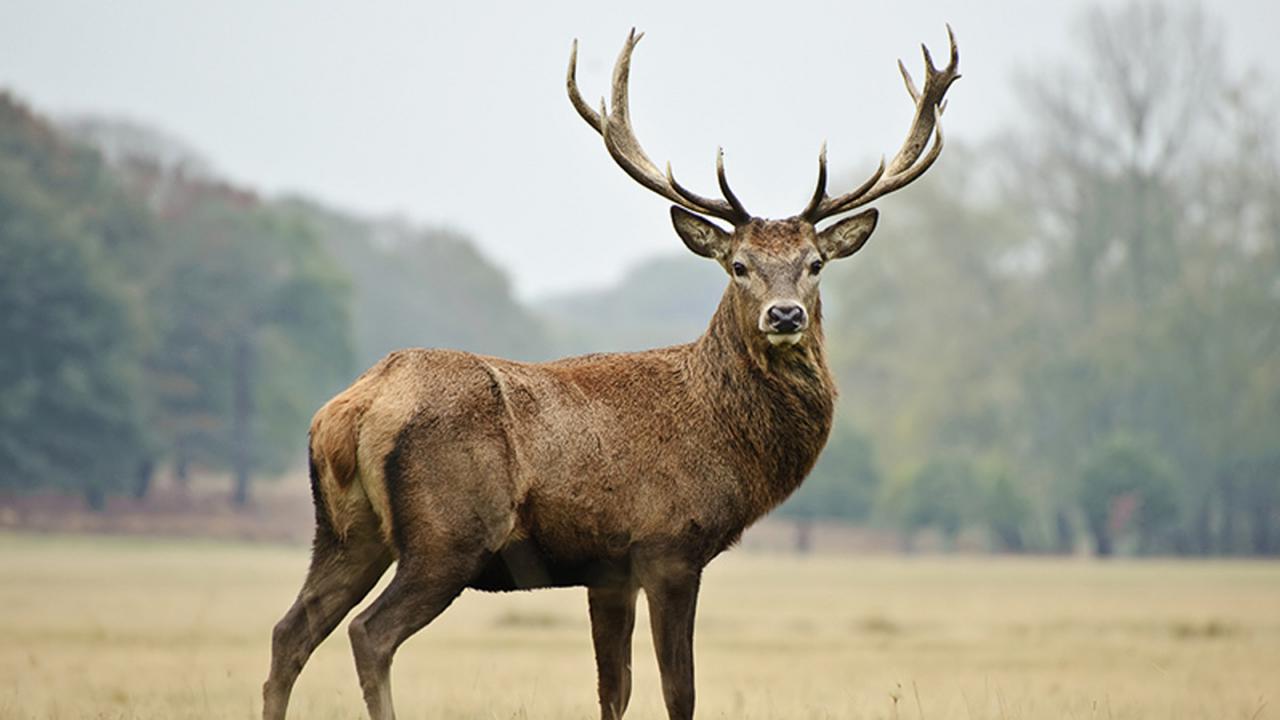 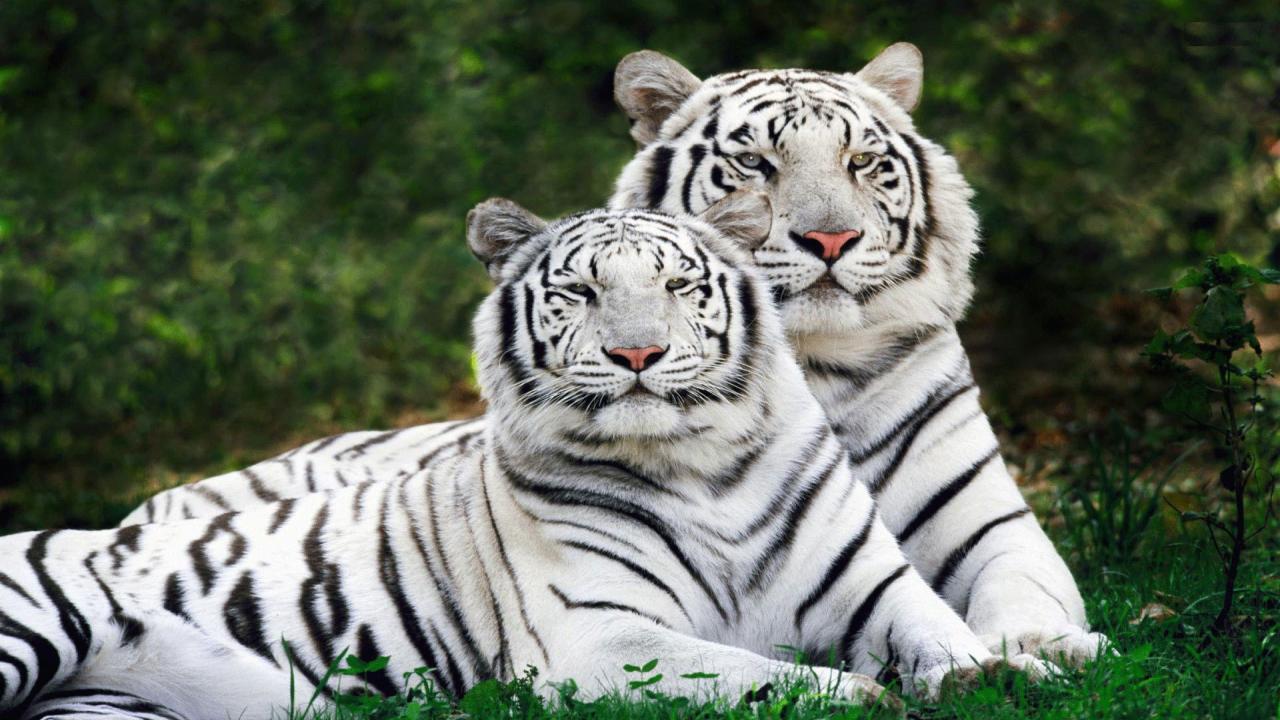 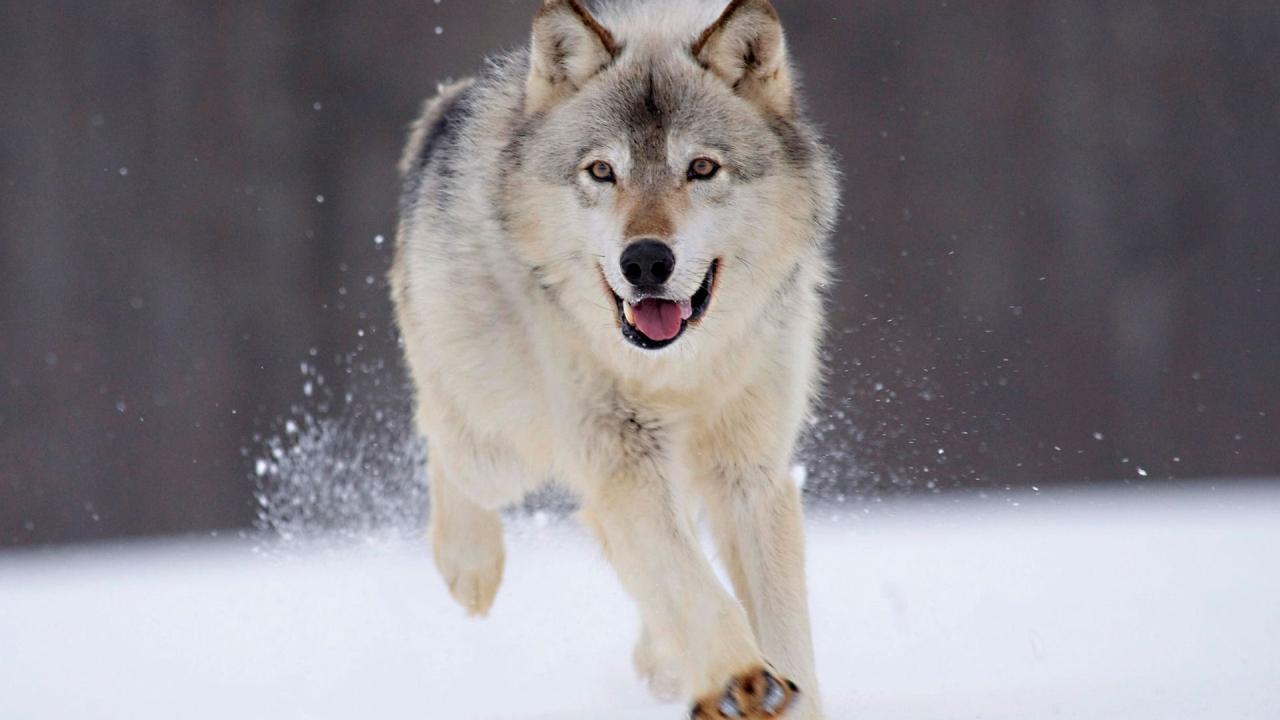 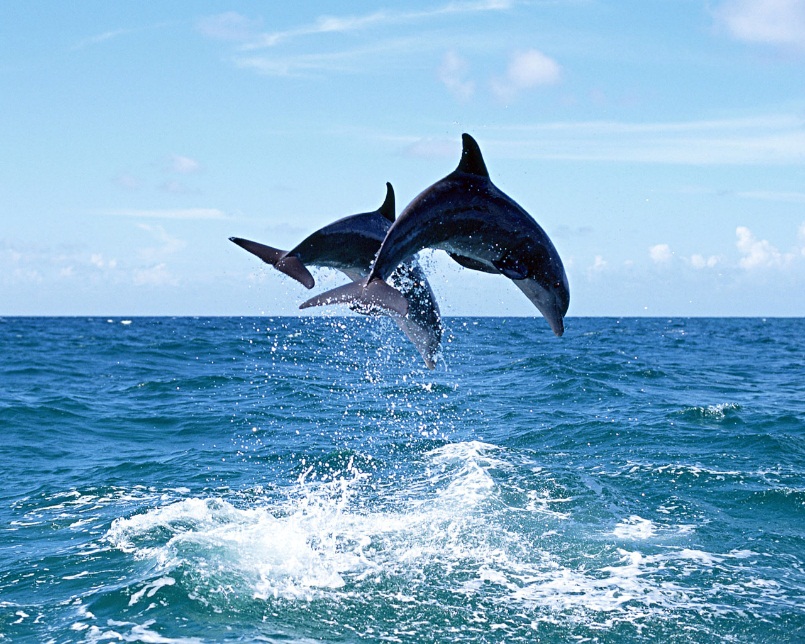 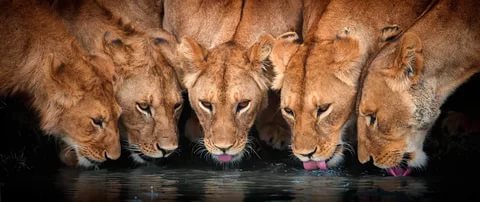 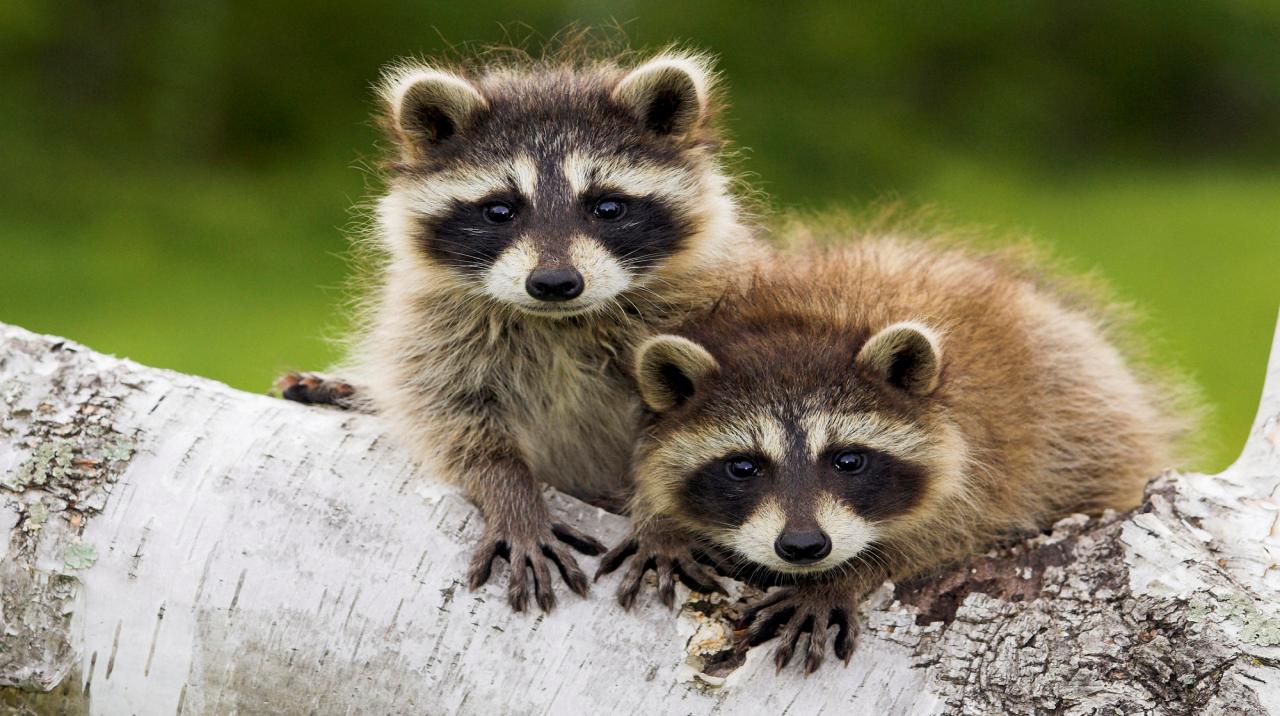 От группы              
   ЭК-31